Мамы всякие нужны,мамы всякие важны…Мамы у всех разные, но они прекрасные…э
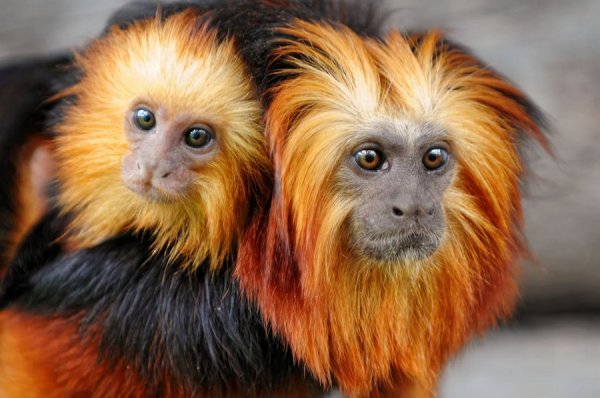 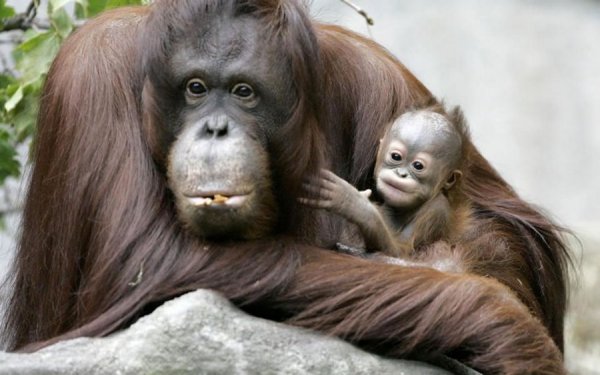 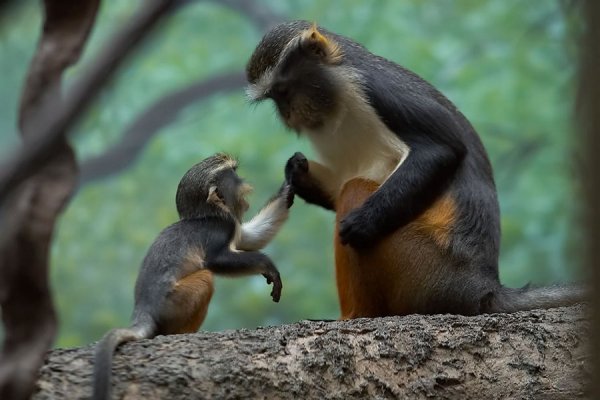 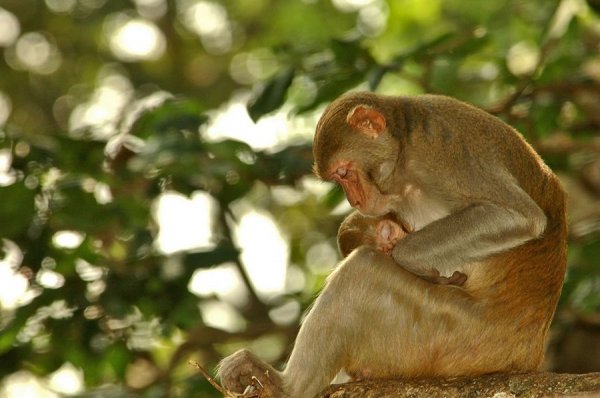 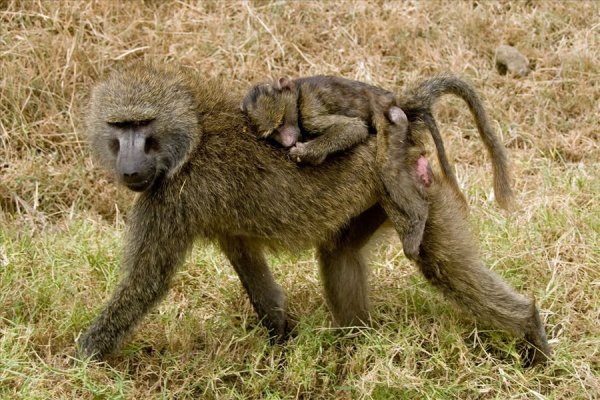 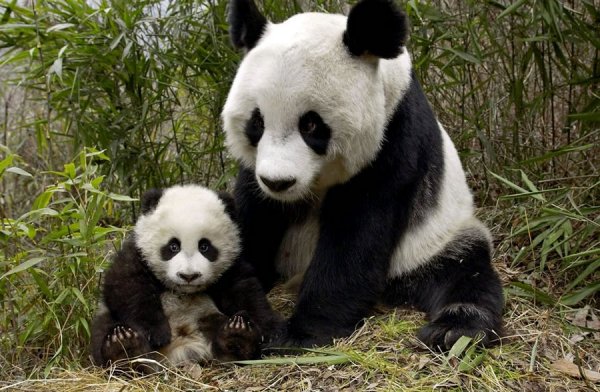 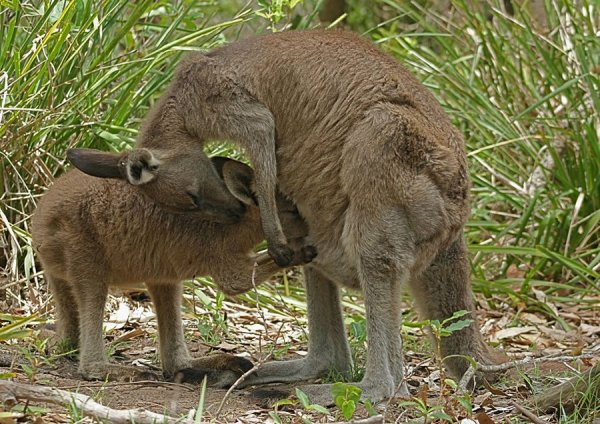 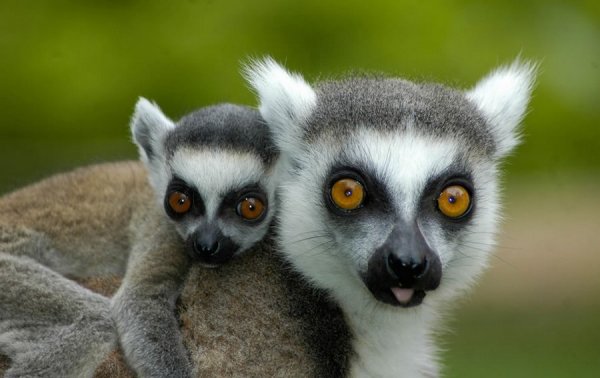 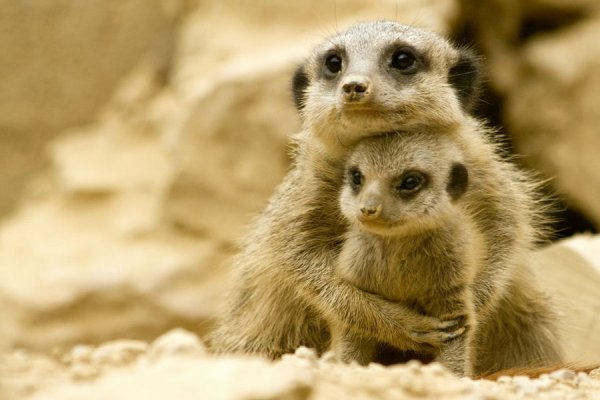 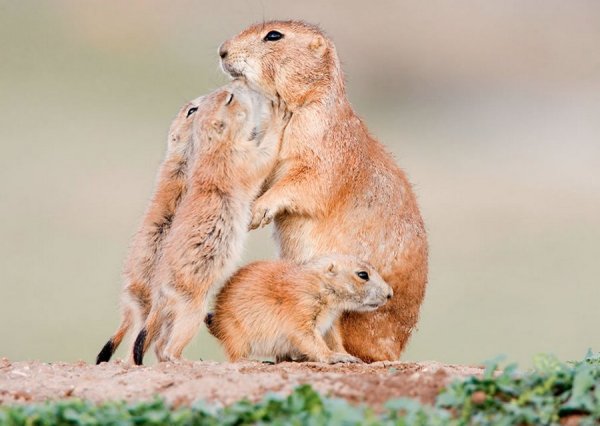 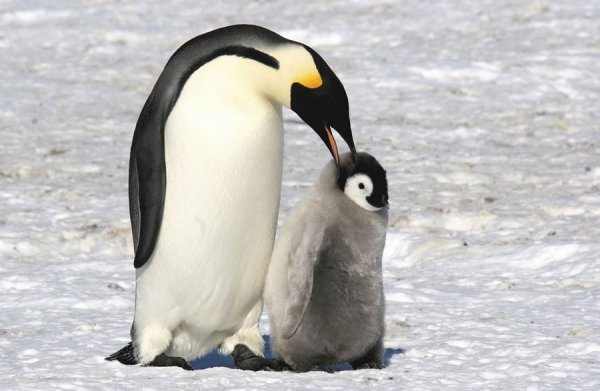 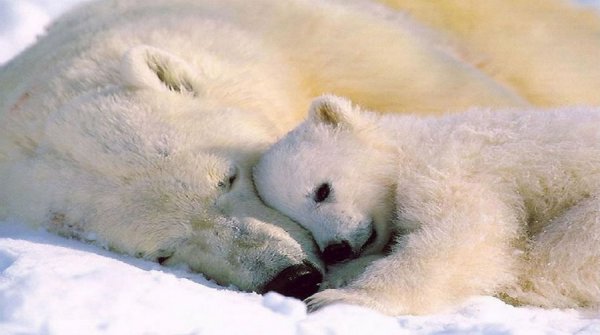 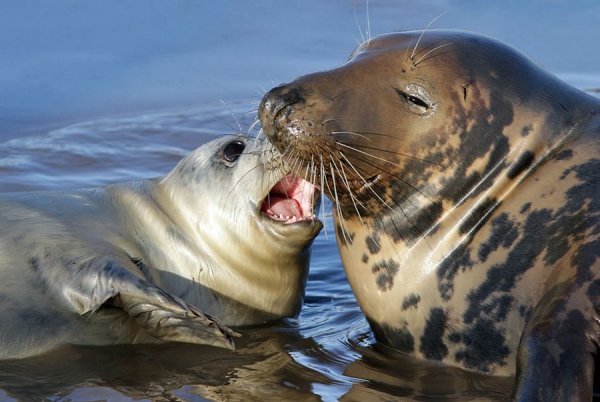 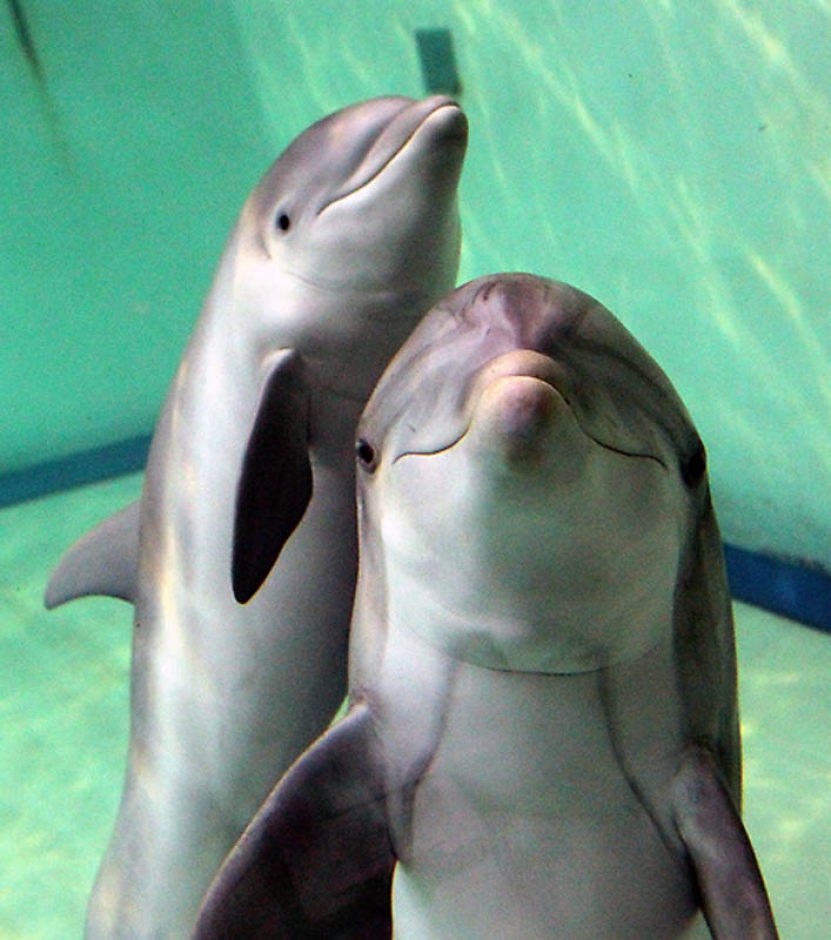 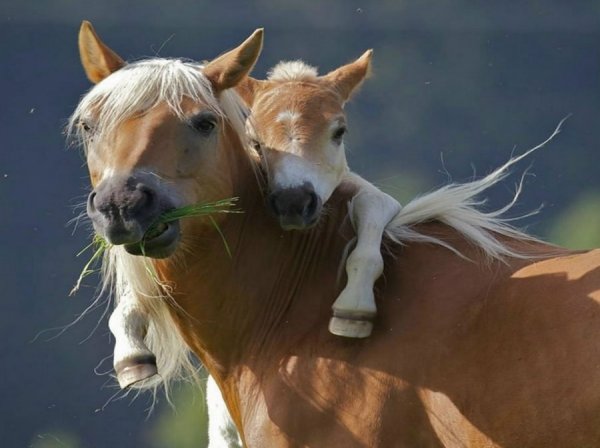 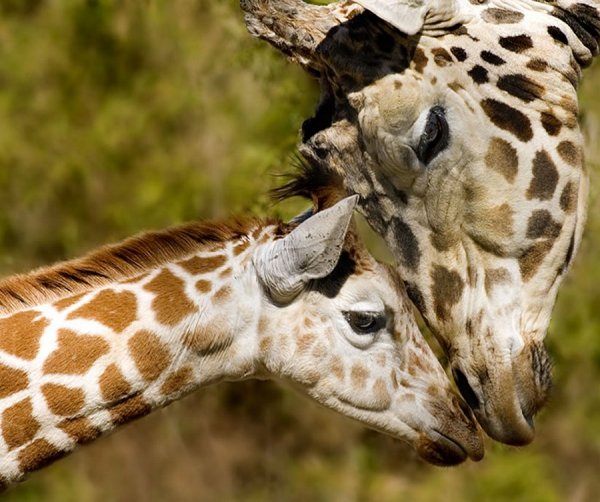 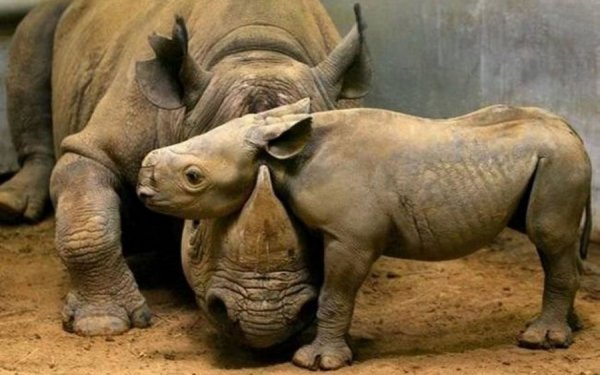 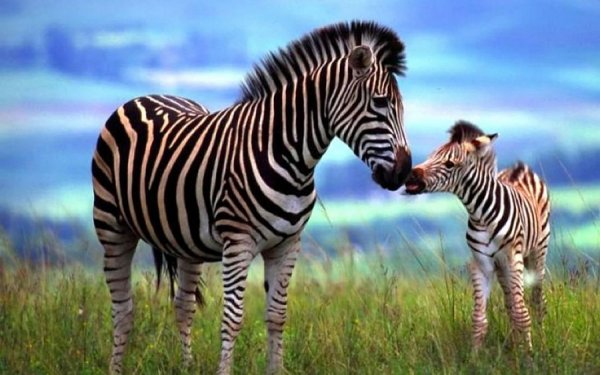 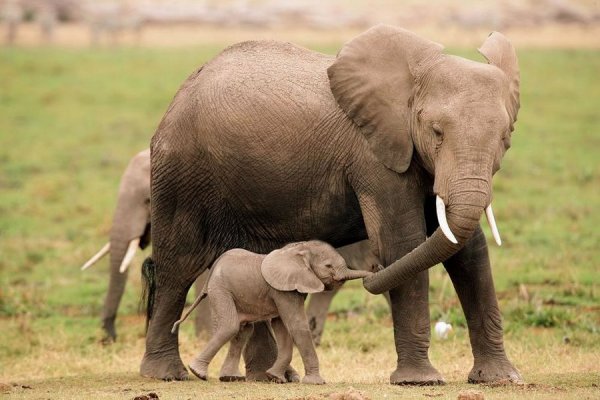 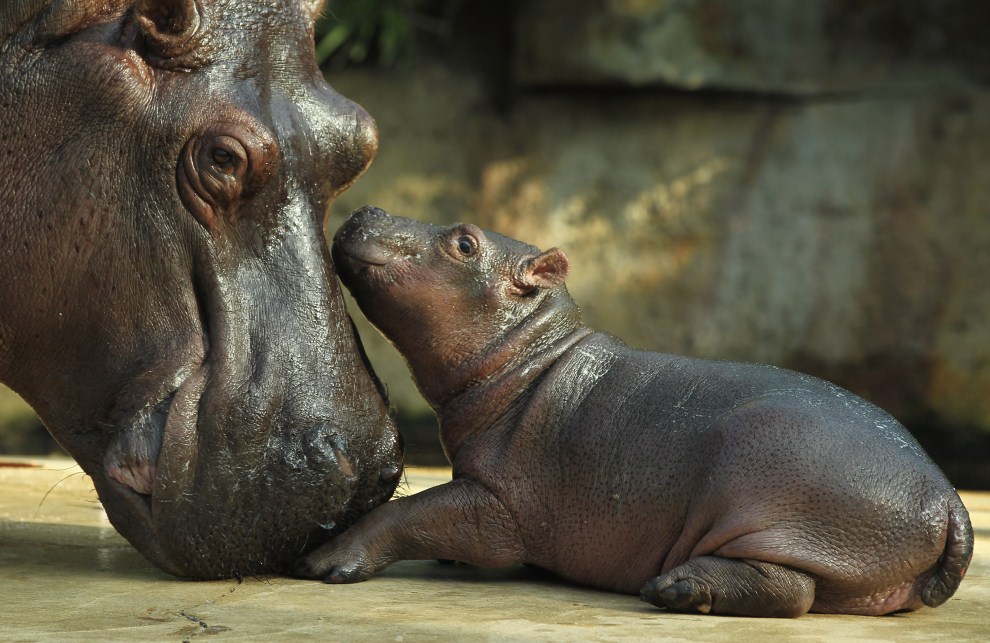 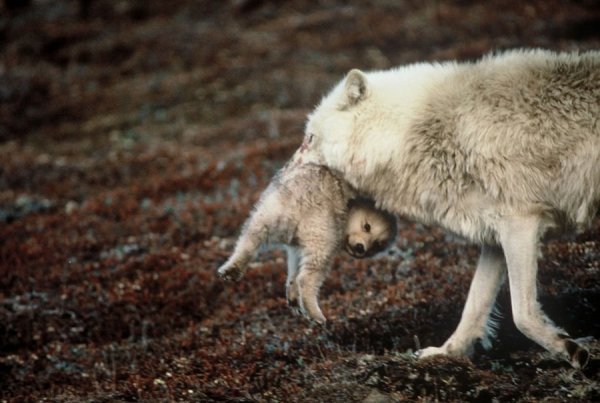 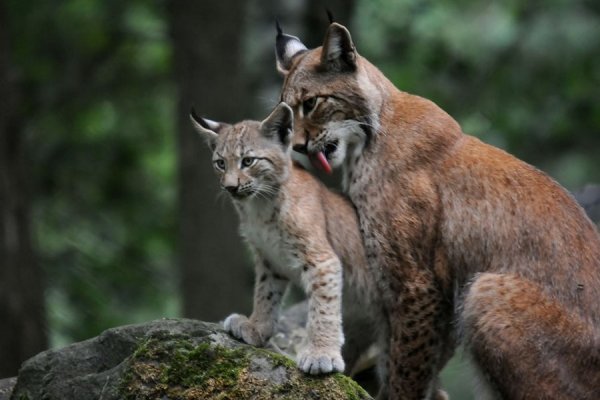 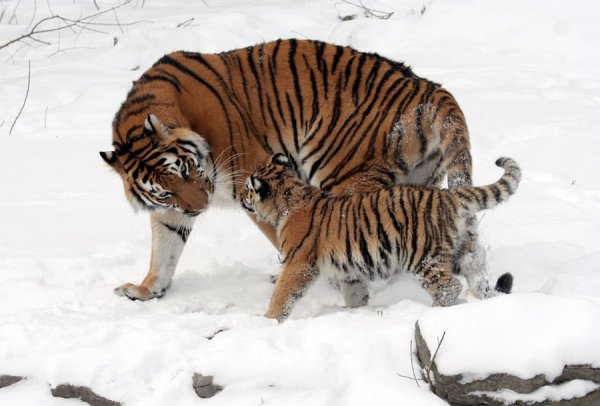 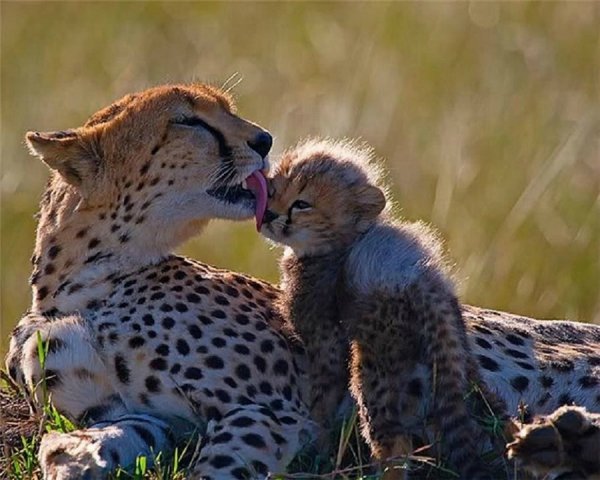 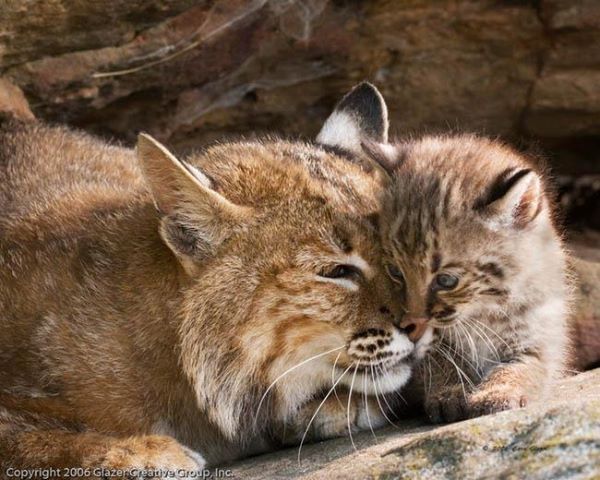 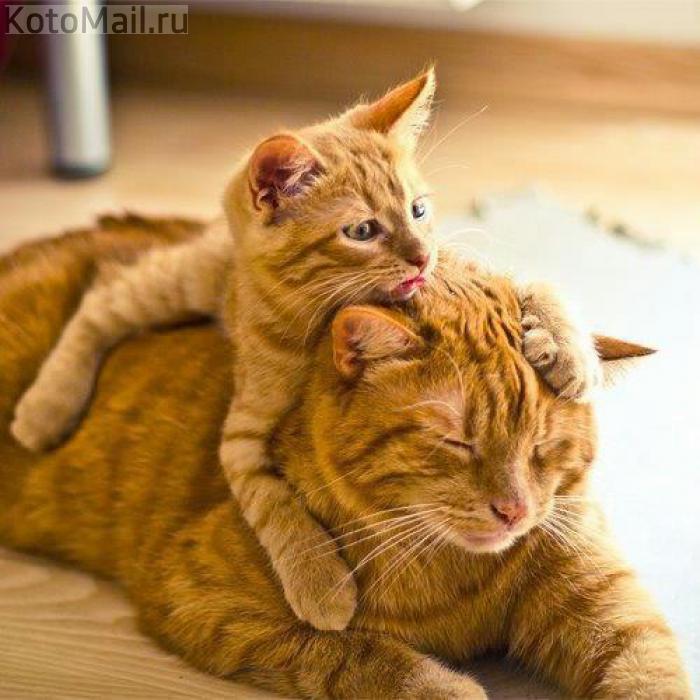 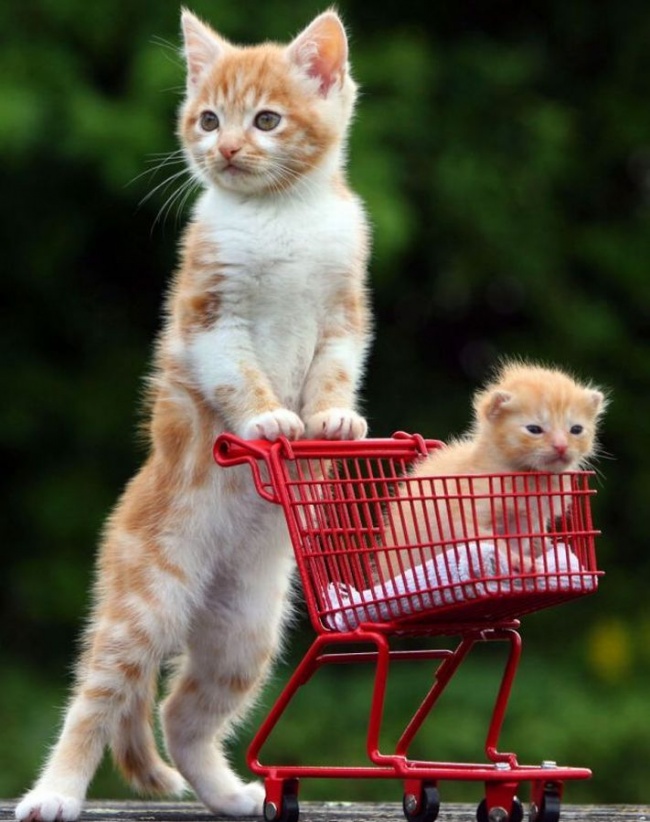 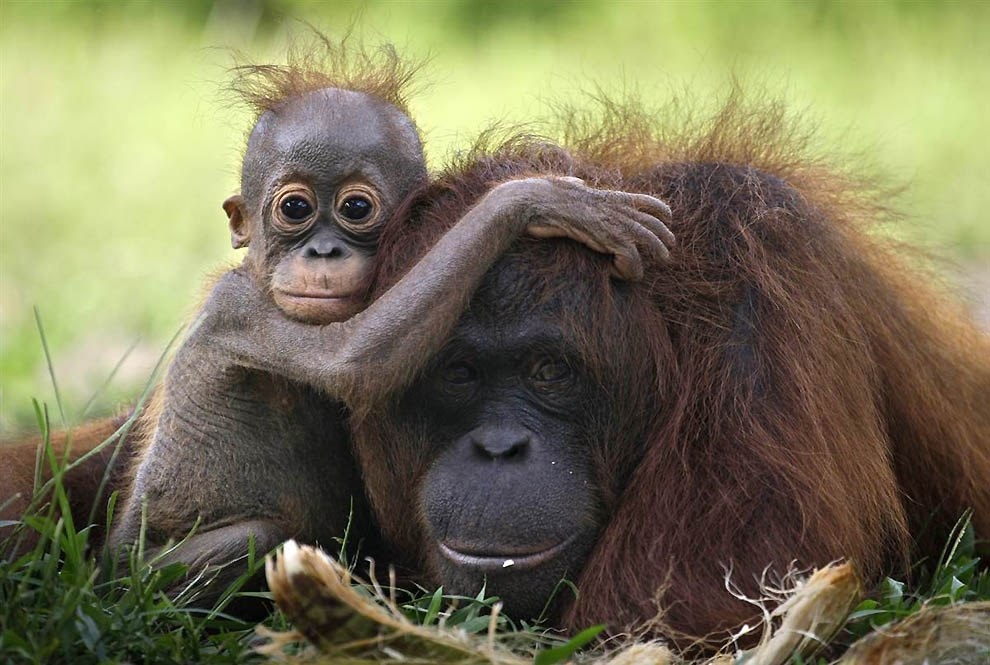